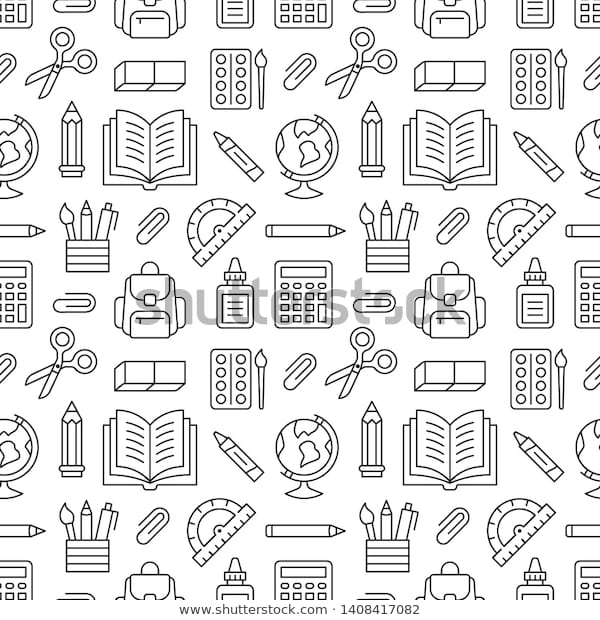 MATERIAL DE APOYOUnidad 1 guía n°13Lenguaje y Comunicación 5to básicoPara consultas sobre la asignatura o las guías de aprendizaje, escribe al correo:marjorie.palominos@colegio-mineralelteniente.cl
Recuerda que en tu cuaderno siempre debes anotar la fecha, objetivo y habilidad.
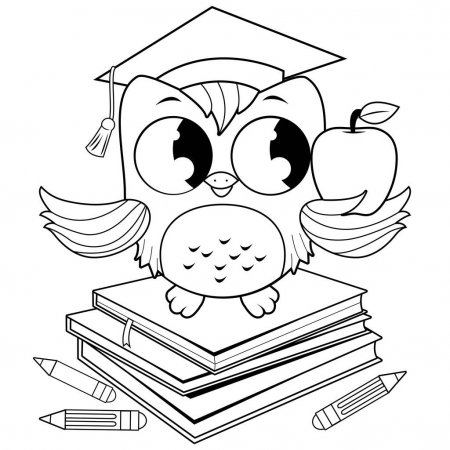 Tú decides si escribes la actitud porque lo importante de ella es que la cumplas y la demuestres en tu conducta.
Los textos no literarios
Los textos no literarios son aquellos que fueron escritos con una función práctica, tienen una finalidad específica: como informarnos, investigar, darnos indicaciones, etc.
Se basan en LA REALIDAD.
INFORMATIVOS
AFICHES
NORMATIVOS
INSTRUCTIVOS
Entregan información o datos sobre hechos reales.
Apuntan a normar o controlar  nuestra conducta
Explican cómo hacer algo por medio del paso a paso.
publicidad
noticias
Biografías y autobiografías
propaganda
leyes
normas
instrucciones
Tutoriales (por ej. youtube)
Artículos informativos
cartas
reglamentos
indicaciones
infografía
manuales
recetas
La información explícita e implícita
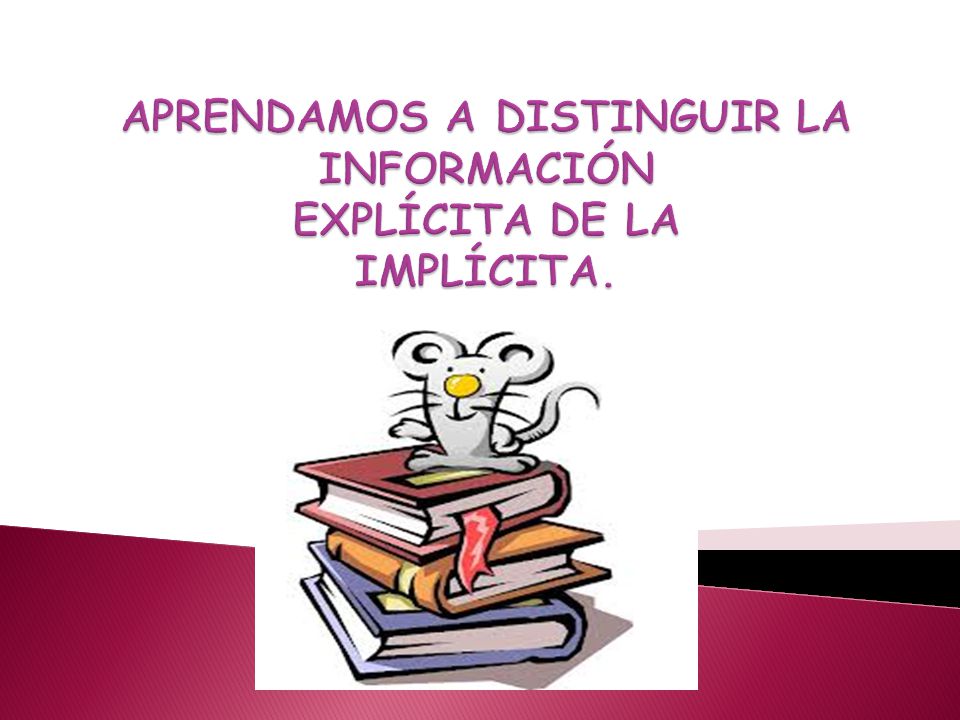 La información explícita es aquella que aparece escrita en el texto. Solo debo releer y la encontraré textual.
En este caso solo necesitamos un lápiz de color para destacar la respuesta y luego responder.
La información implícita es aquella que no aparece escrita en el texto. Pero yo puedo encontrar pistas en el texto que me permiten llegar a la respuesta.
En este caso debo convertirme en un detective para poder encontrar pistas.
En estas preguntas debo decir mi respuesta y agregar “porque en el texto dice que…”
POR EJEMPLO:
Los estudiantes de quinto básico están estudiando los textos no literarios y leyeron un artículo informativo sobre un continente de pura basura. Luego respondieron preguntas en la guía de la profesora Marjorie para demostrar la comprensión.
 
PREGUNTA EXPLÍCITA: ¿De qué curso son los niños? De quinto básico
PREGUNTA IMPLÍCITA: ¿En qué clase están?  Están en la clase lenguaje porque en el texto dice que están leyendo textos, comprendiendo y están con la profesora Marjorie.
Te recomiendo mirar estos link de apoyo para que quede aún más claro.  Estos ejemplos son con textos narrativos.
https://www.youtube.com/watch?v=bRLyhkkyOEg
https://www.youtube.com/watch?v=7qW9jBSjqJs
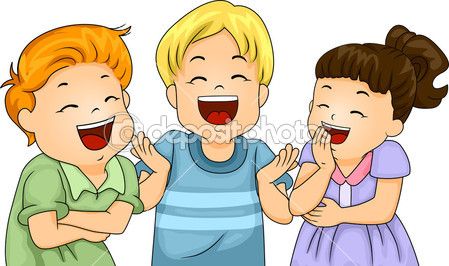 TEXTO PARA EL CIERRE DE LA CLASEDEBES LEERLO E INVENTAR UN PREGUNTA EXPLÍCITA Y UNA IMPLÍCITA (Anótalas en el espacio que está en la guía)
“Los niños de quinto no dejan de reír. Su profesor, mientras les enseñaba las fracciones, les contó una historia de cuando él era pequeño. Sonó la campana y la clase terminó. Al día siguiente, Martes, les tocaba otra vez con él.”